重症心身障害児者等支援者育成研修テキスト５　ライフステージにおける支援①　　　　　　　　　　　　　　　　　　　　　　　　　　　　　　　　　　　　　　　　　　　　　　　　　　　　各ライフステージにおける　　　　　　　　　　　　　　　　　相談支援に必要な視点
1
ライフステージにおける支援の要点を理解する
●ライフステージ分類
①在宅移行期
②幼児期
③学童期
④成人期
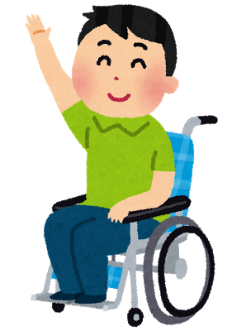 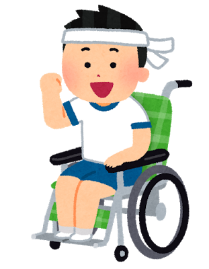 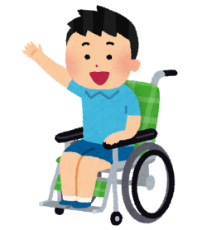 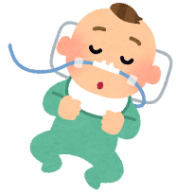 ライフステージでのおおよその支援の要点
年齢・状態に応じた支援の継続
身体機能と構造の維持・改善を目的としたリハビリテーション
①在宅移行期
１）本人・保護者との信頼関係の構築
２）多機関に渡る支援者と顔の見える関係構築
　　⇒支援チーム作り
３）在宅への安心感
４）状況把握（モニタリング）の重要性
②幼児期
１)次子出産・育児問題関連
２）母の就労・社会参加関連
３）療育機関、地域の幼稚園・保育園利用開始
４）就学に向けて（学校選択、通学籍ｏｒ訪問籍）
③学童期
１）生活時間の大きなウェイトを占める学校（特別支援学校等）や放課後等デイサービスなどとの連携
２）学校問題
　　通学＜保護者付添＞・訪問教育・通学手段・副籍等
３）きょうだい支援
４）５年後、１０年後先の姿を思い描き（疾患、障害特性から予後等を踏まえ）、そこに向けてのイメージ作り、必要な支援。
　　中長期的なマネージメント。
④成人期
１）生活介護事業所等との連携
２）サービス利用への抵抗感がある本人および保護者へのアプローチ
３）加齢による変化に伴うサービス利用変更や新規サービス利用
４）介護者（家族）の高齢化
５）成年後見制度
６）親亡き後
全ライフステージに共通して必要な視点
１）いかに本人および家族に寄り添っていけるか。　　　　　　　
２）本人中心の支援計画（利用者および家族のエンパワメント、アドボカシー）
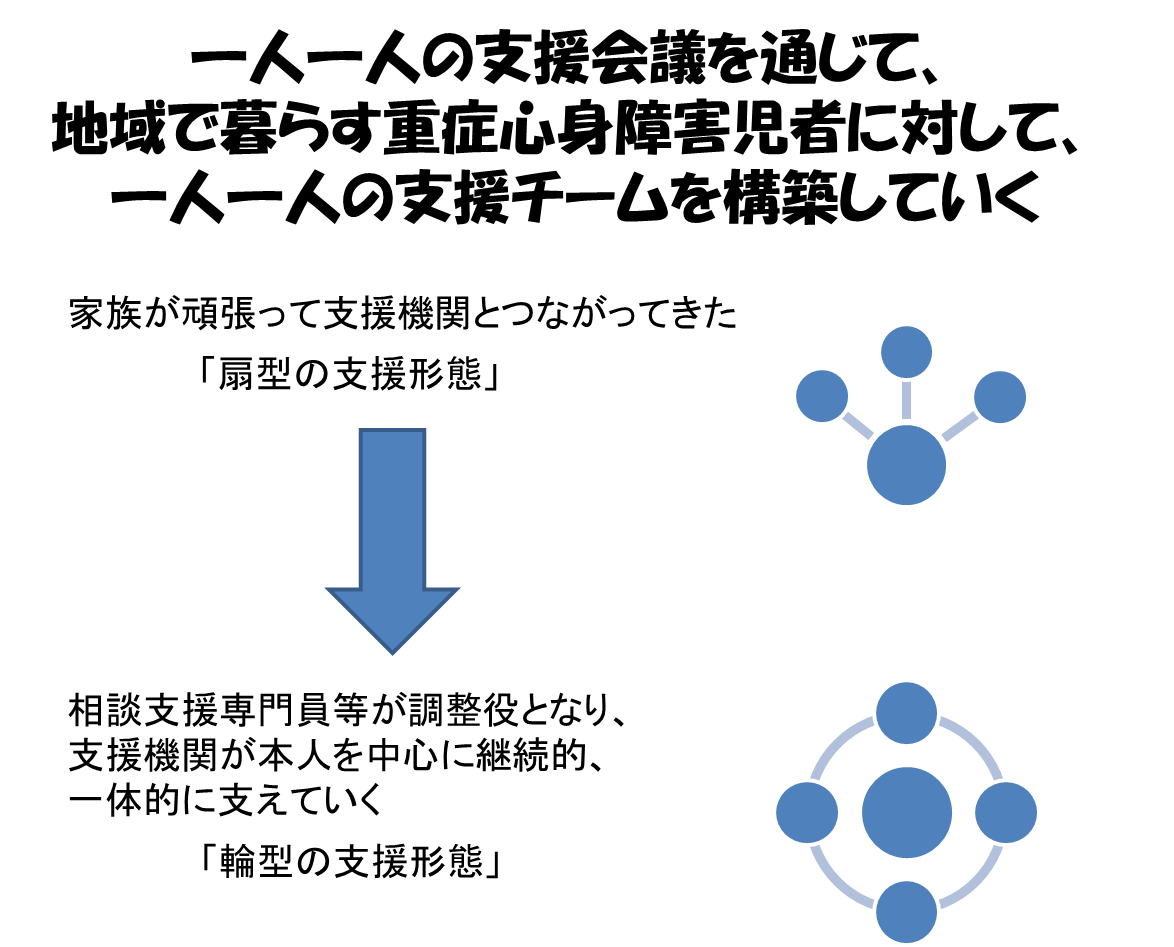 家族が要の扇型の支援
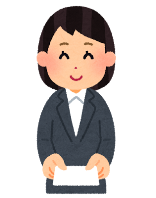 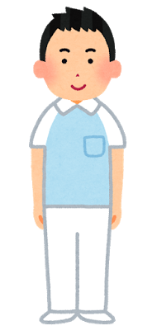 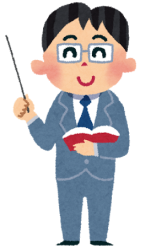 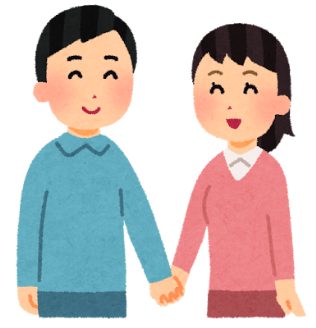 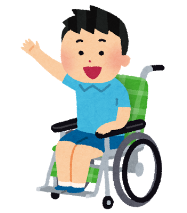 本人
本人を中心とした輪型の支援チーム
情報共有
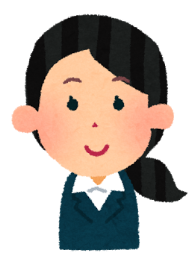 ニーズの確認
調整
機関
相談支援専門員
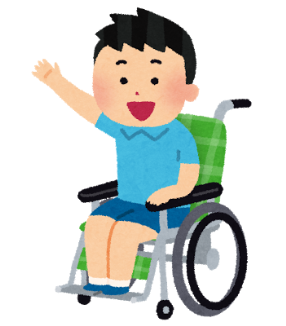 調整
機関
本人
３）ライフステージを見通した一貫した「縦と横」の「継続的・総合的な繋ぎ
　　の支援」
卒業後
教育・福祉・労働
○就労支援
○生活支援・余暇支援
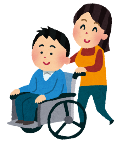 高校生
１８歳
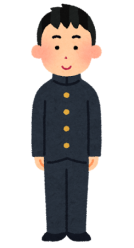 中学生
タ　　テ
教育・福祉・保健
１５歳
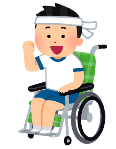 ○教育相談
小学生
１２歳
ヨ　　コ
連　　携
の
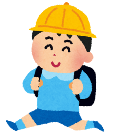 幼児期
連　　携
６歳
保健・福祉・保育・教育
○就学相談
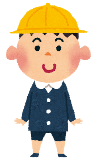 保健・福祉・保育・医療
○幼稚園・保育園
○療育支援
乳児期
３歳
保健・福祉・医療
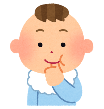 ○乳児健診及びフォロー
○心理相談
４）スピード感を持った対応の必要性
５）家族支援（両親・きょうだいなど）
６）社会資源の開拓、開発に向けて（フォーマル・インフォーマル）
７）評価の大切さ
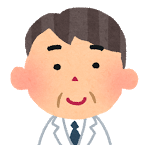 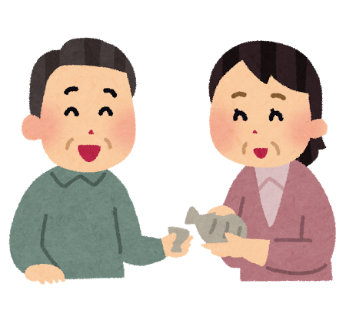 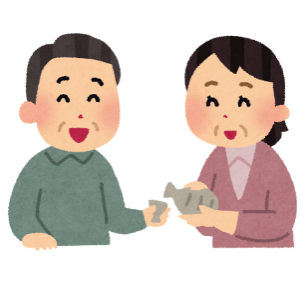 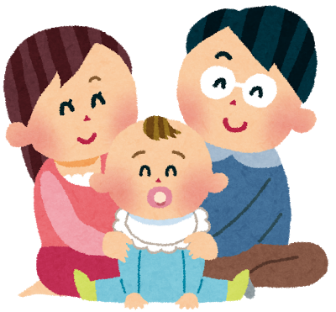 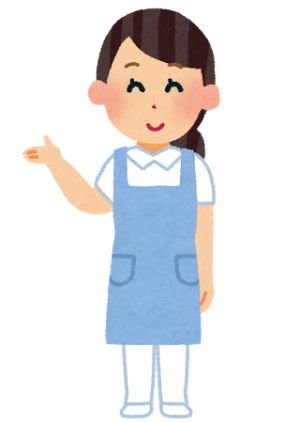 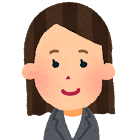 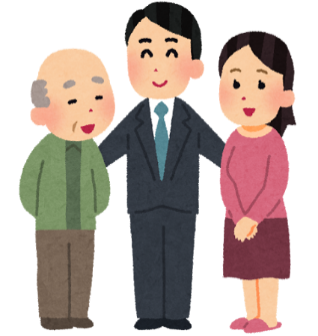 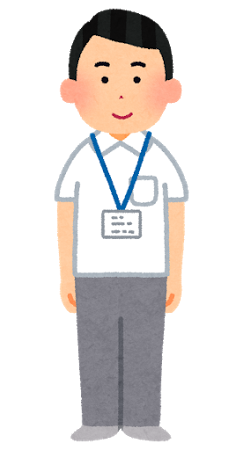